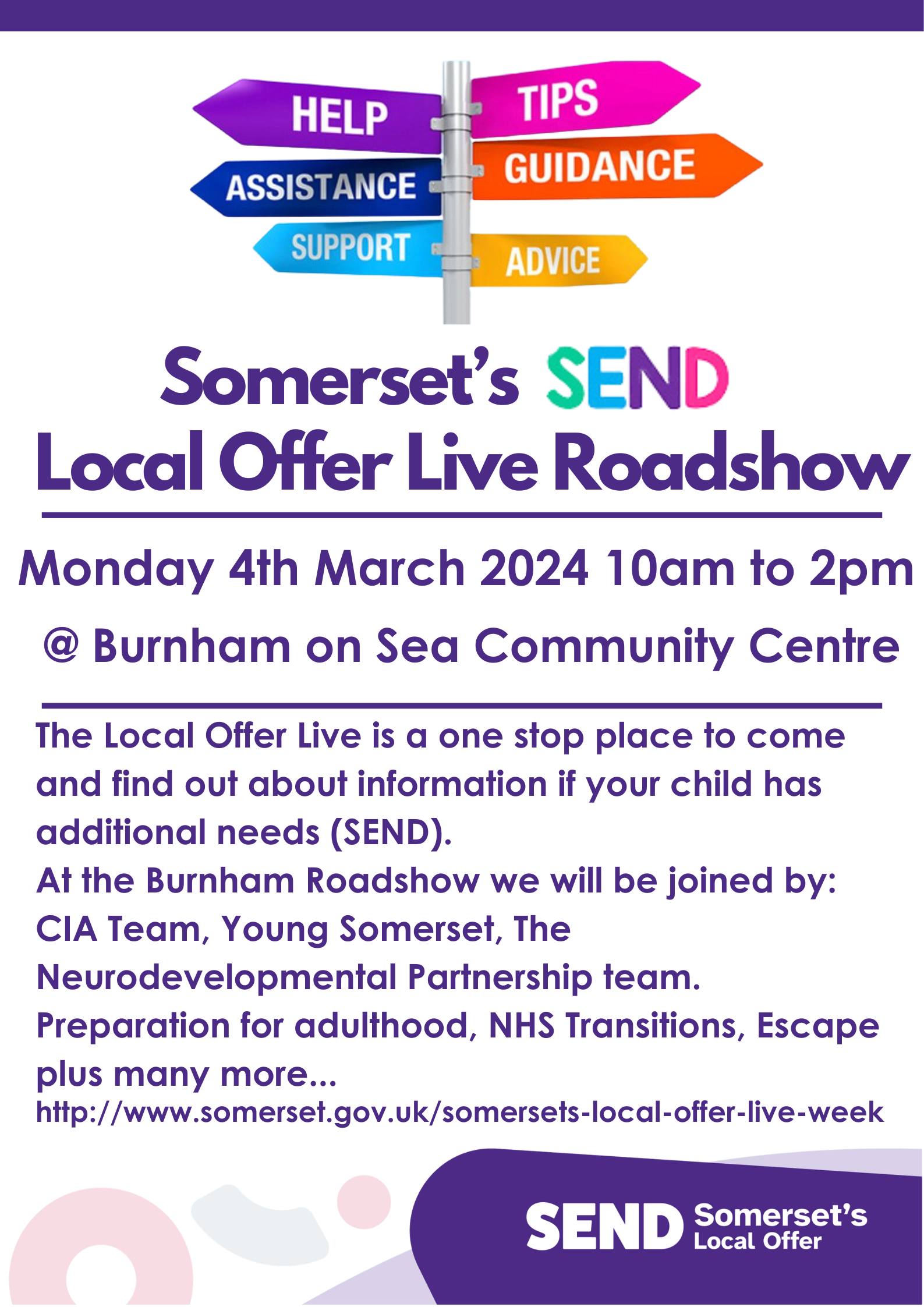 Somerset’s SENDLocal Offer Live Roadshow
Monday 4 March 2024, 10am to 2pm@ Burnham on Sea Community Centre
The Local Offer Live is a one stop place to come and find out about information if your child aged 0-25 years has additional needs (SEND).
We will be joined by: Community Inclusion and Activity Team, Children and Young People's Neurodevelopmental Pathway team Somerset Parent Carer Forum, Young Somerset, Escape Support Group, Somerset Libraries, Preparation for adulthood, NHS Transitions plus many more…
www.somerset.gov.uk/somersets-local-offer-live-week
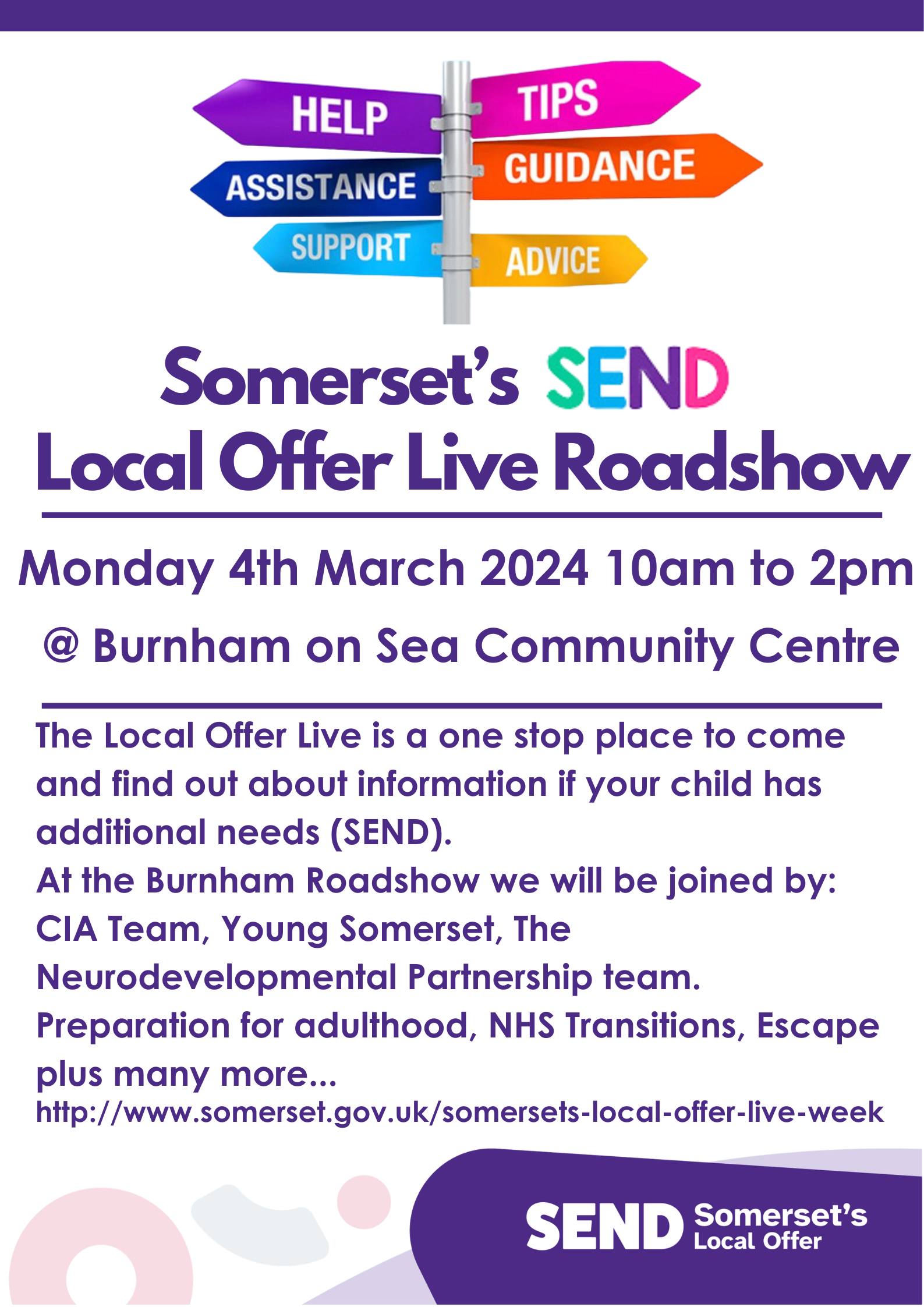 Somerset’s SENDLocal Offer Live Roadshow
Tuesday 5 March 2024, 5pm to 7pm@ Yeovil Labour Club
The Local Offer Live is a one stop place to come and find out about information if your child aged 0-25 years has additional needs (SEND).
We will be joined by: Children and Young People's Neurodevelopmental Pathway team Somerset Parent Carer Forum, Young Somerset, Escape Support Group, ARK at Egwood, Preparation for adulthood, NHS Transitions plus many more…
www.somerset.gov.uk/somersets-local-offer-live-week
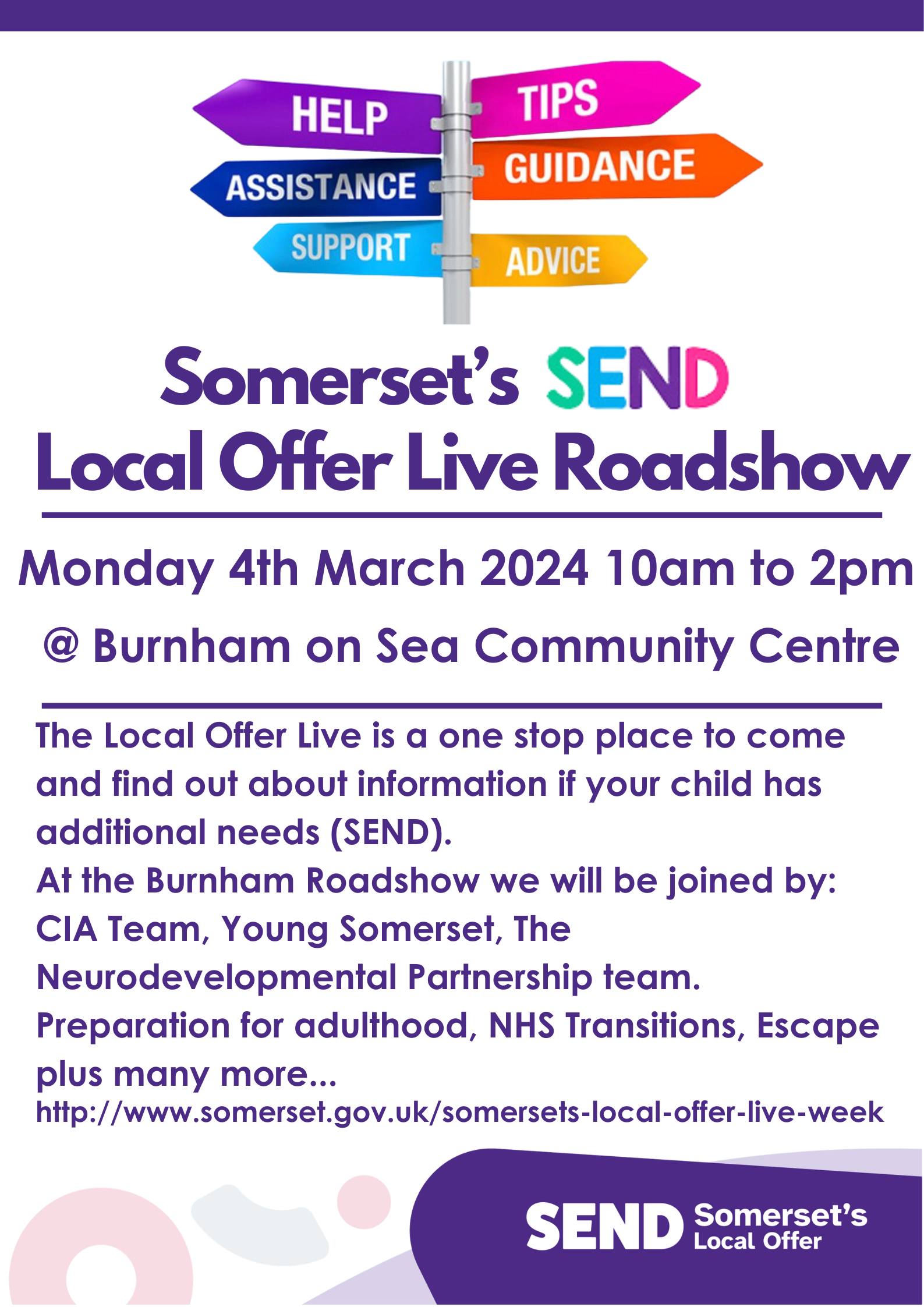 Somerset’s SENDLocal Offer Live Roadshow
Wednesday 6 March, 10am to 2pm@ The Hub Minehead
The Local Offer Live is a one stop place to come and find out about information if your child aged 0-25 years has additional needs (SEND).
We will be joined by: Children and Young People's Neurodevelopmental Pathway team, Somerset Parent Carer Forum, Young Somerset, Escape Support Group, Ups and Downs Southwest, Preparation for adulthood, NHS Transitions plus many more…
www.somerset.gov.uk/somersets-local-offer-live-week
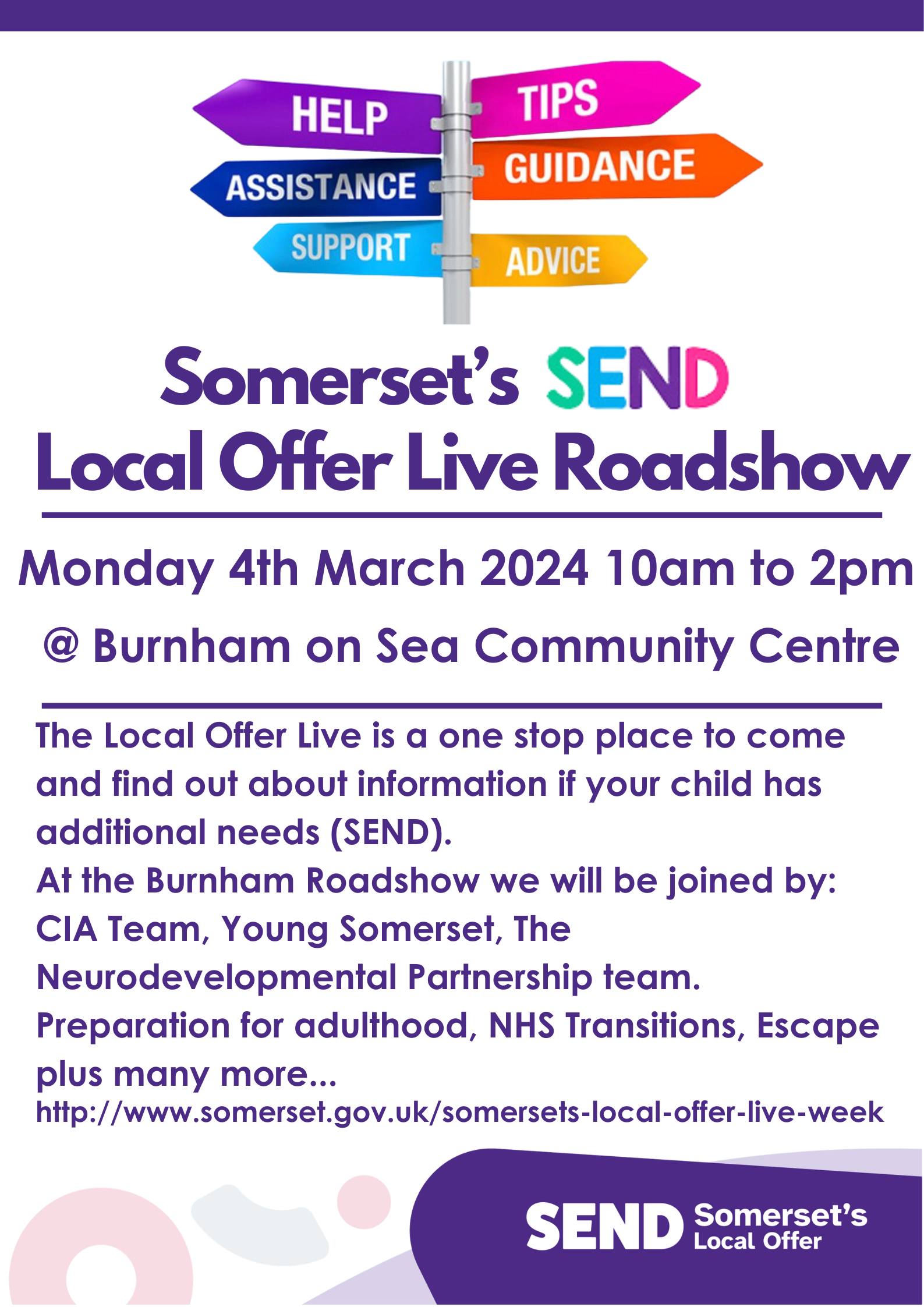 Somerset’s SENDLocal Offer Live Roadshow
Thursday 7 March, 5pm to 7pm@ The Albemarle Centre Taunton
The Local Offer Live is a one stop place to come and find out about information if your child aged 0-25 years has additional needs (SEND).
We will be joined by: Children and Young People's Neurodevelopmental Pathway team Somerset Parent Carer Forum, Young Somerset, Escape Support Group, Somerset Cricket Foundation, Preparation for adulthood, NHS Transitions plus many more…
www.somerset.gov.uk/somersets-local-offer-live-week
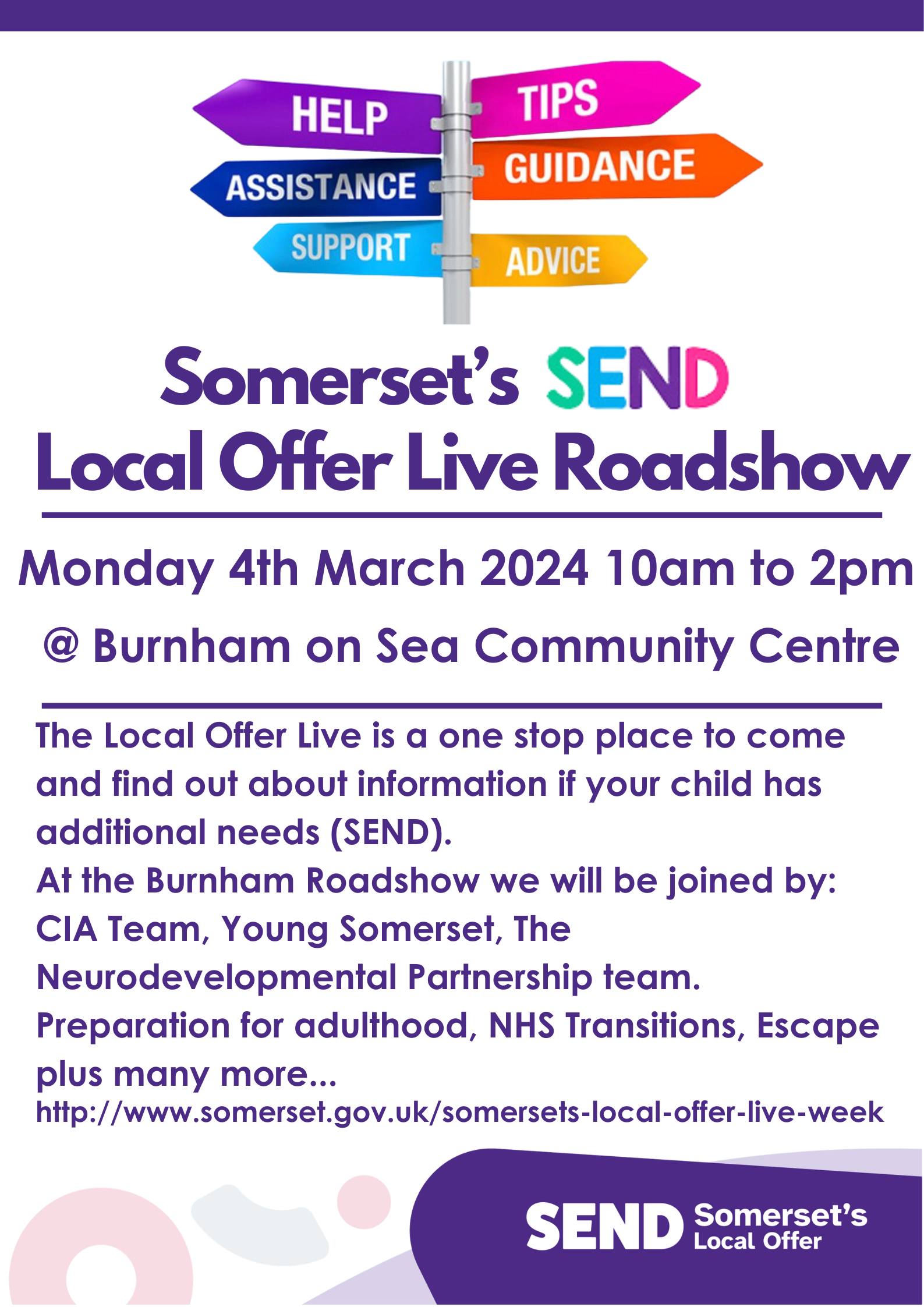 Somerset’s SENDLocal Offer Live Roadshow
Friday 8 March, 1pm to 3pm@ Frome Town Hall
The Local Offer Live is a one stop place to come and find out about information if your child aged 0-25 years has additional needs (SEND).
We will be joined by: Community Inclusion and Activity Team, Children and Young People's Neurodevelopmental Pathway team Somerset Parent Carer Forum, Young Somerset, The Pod, Preparation for adulthood, NHS Transitions plus many more…
www.somerset.gov.uk/somersets-local-offer-live-week